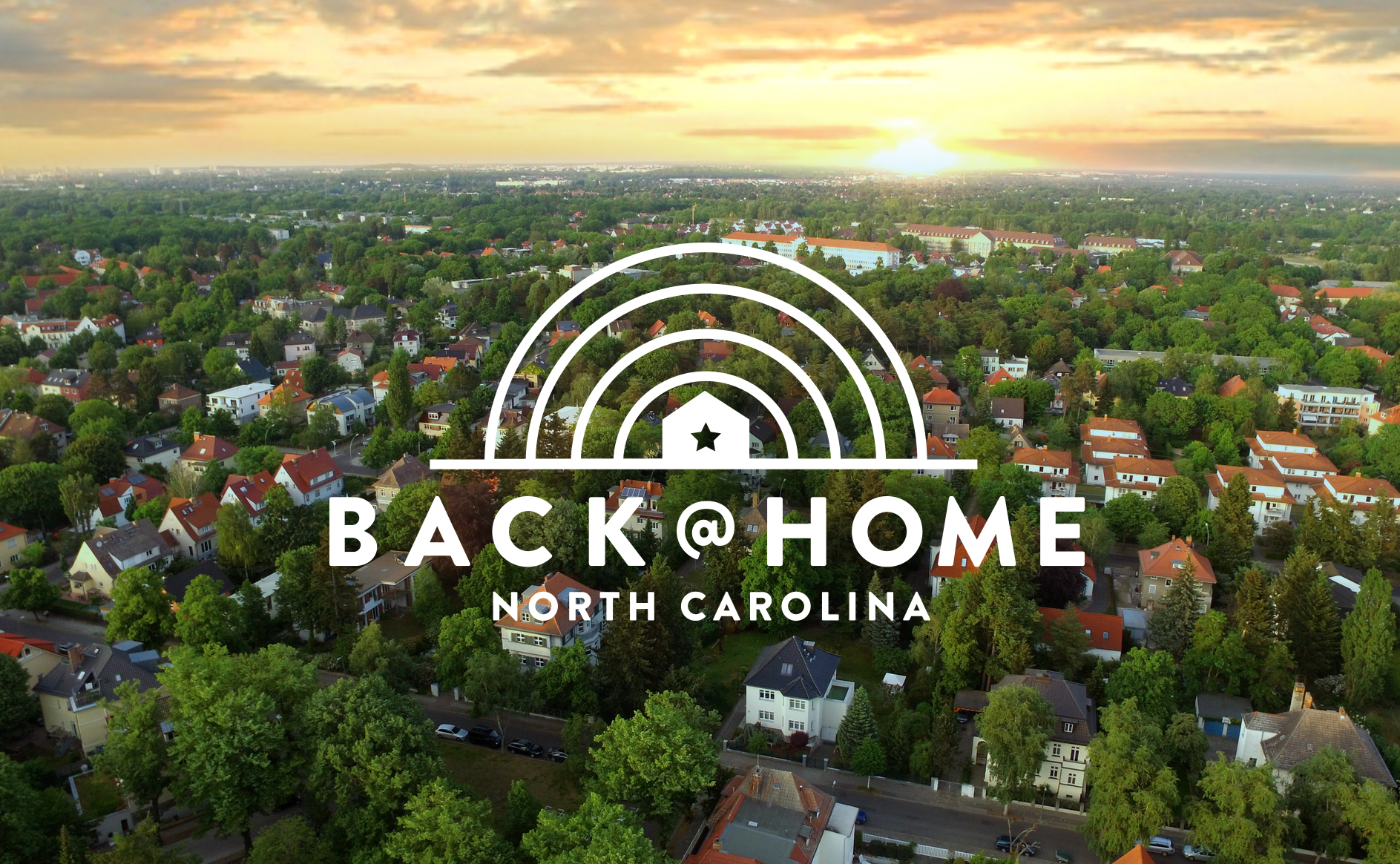 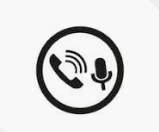 This call will be recorded and provided for later review.
Roll Call
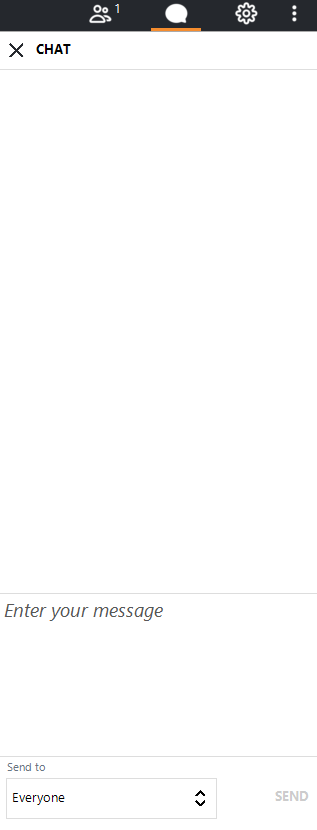 Welcome! As we gather, please use the chat box to tell us you’re here and what agency you’re with.

After you’ve done that, take time to take a few deep breaths and give yourself some quiet space to center and be present before we begin. 

If you’re able to share your camera, we’d love to see your faces! It helps us avoid feeling like we’re speaking to a empty box.
The chat box is available to use anytime during the call for questions or suggestions.
Please keep your line muted when you’re not speaking and unmute as needed.
WelcomeBack@Home System + Logistics Call
Agenda September 9, 2021
Back@Home Progress Report
Assessment + Referral System
Program Guidance Updates/Reminders

Questions/Discussion
Housing Stabilization Status
Back@Home Progress Report
+ 103 Households Stabilized in Housing
This Weekas of 9.9.21
as of 8.12.21
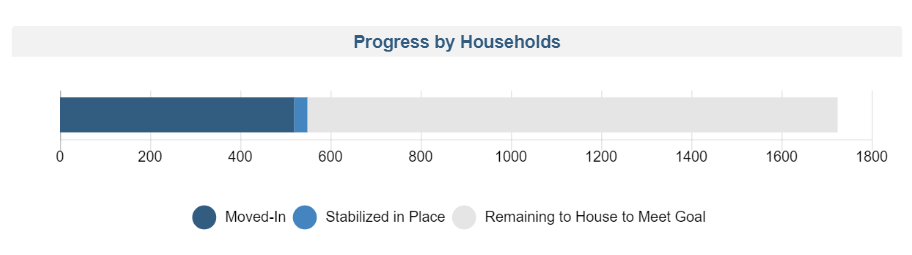 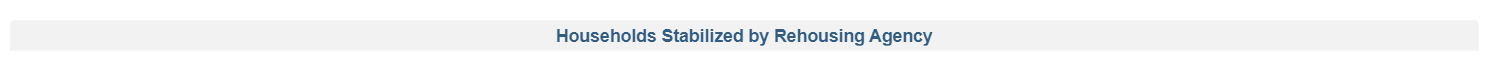 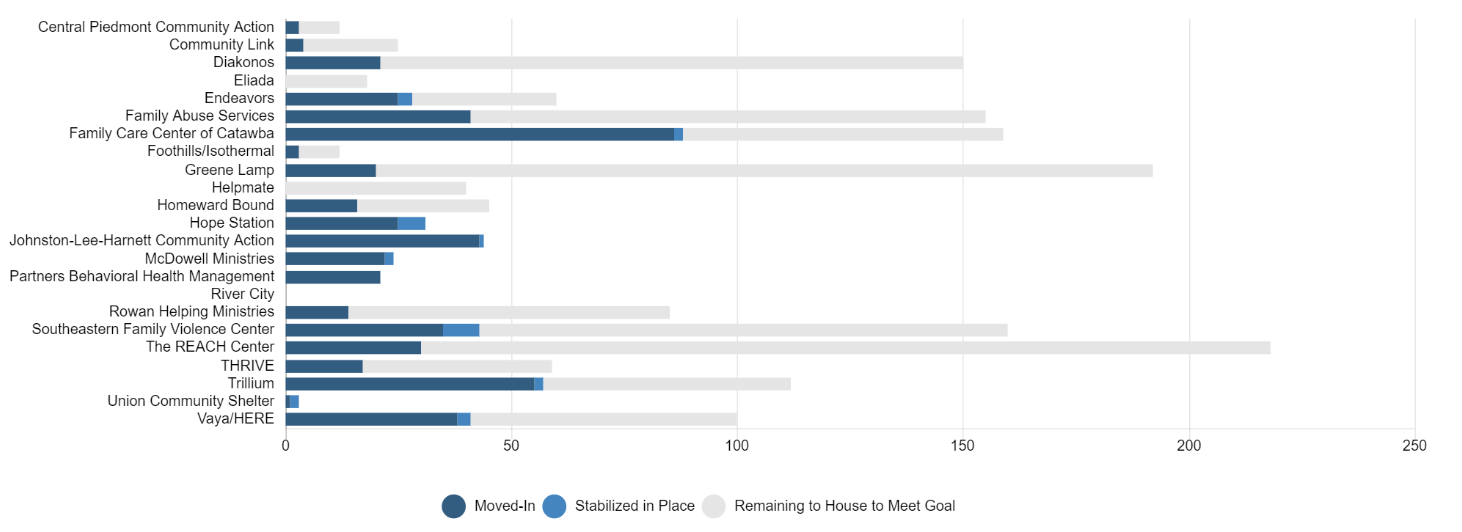 Live Dashboard
View Back@Home Progress anytime via the smartsheet dashboard. 

NEW LINK! https://app.smartsheet.com/dashboards/CF2CqhqwwGHJvQ8fJMJrPF7q8VCfprVGxmg4vF61

Data refreshes 1x/hour
Public Link (anyone can see it when you share the link)
Assessment + Referral System
Counties currently paused for 211 referrals
Beaufort
Bertie
Buncombe
Cabarrus
Camden
Carteret
Chowan
Cleveland
Craven
Cumberland

Currituck
Dare
Davidson
Gaston
Gates
Hertford
Hyde
Jones
Lincoln
Martin

Nash
Northampton
Onslow
Pamlico
Pasquotank
Perquimans
Pitt
Stanly
Tyrrell
Washington
Program Wide Pause
All counties will be paused for 211 referrals starting Monday 9/13
Will review data and Rehousing Agency input each Friday to decide 211 county status for the next week
During pause: 
Work with clients on list
Keep smartsheet client list data updated
211 Callers will be referred to other resources in 211 database, including CE
CE referrals to Back@Home open– CE should first inquire about Rehousing Agency capacity to serve (or open daily slots)
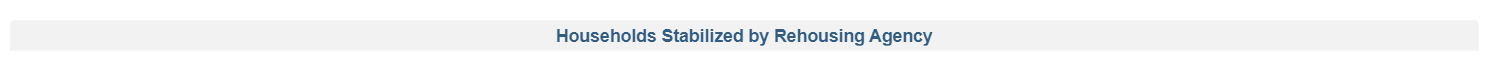 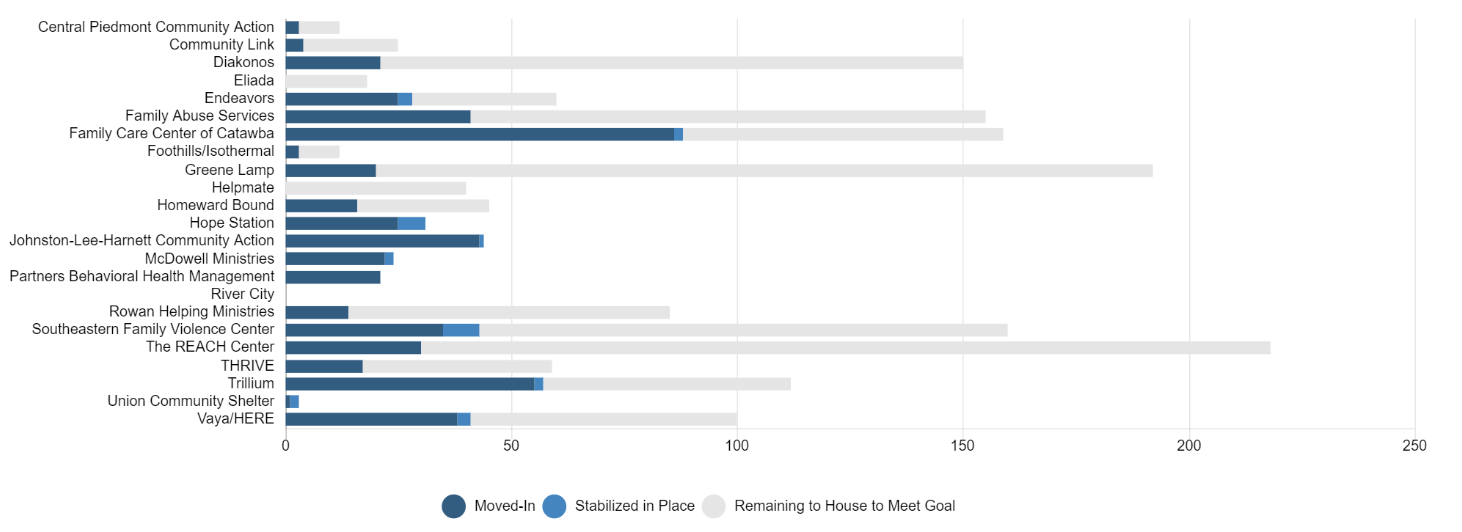 Referrals Moving Forward
Every Friday Morning: Back@Home Leadership will decide which counties to pause or reopen

Only Rehousing Agencies with a grey bar to the right will be reopened
Rehousing Agencies may request to pause at any time
Projections can be adjusted
List Management
Make sure you’re keeping these fields up to date to keep dashboard data accurate! 

EN-1 Enrollment Status
EN-4 Prior Living Situation
RA-2 Housing Stabilization Status
RA-3 Move-In Date
Tools for List Management
View Not Started for over 14 dayshttps://app.smartsheet.com/reports/CrXcJrphv2mqGMQqcr4VWHWCJJVJCh7vfw82h8X1

View All Not Started and Started by Status
https://app.smartsheet.com/reports/RCJR6M47rwhfjxp5cP5V978gcHX2PmXMrCHm8471
Referrals from CE
Use the option to refer from CE! 
Tell your CE Lead to reach out to backathome@ncceh.org if they don’t remember how! 
If 211 is paused, community can decide to use B@H assessment through CE as needed.
Program Guidance
ESG-CV
Spending Plans
Reviewing Your Budget
Potential Need to Reallocating or Return Funds
Unit Support
Utilities need to be turned on for HQS Inspections
Ensure you’re coordinating with landlords and inspectors
Questions? Discussion?